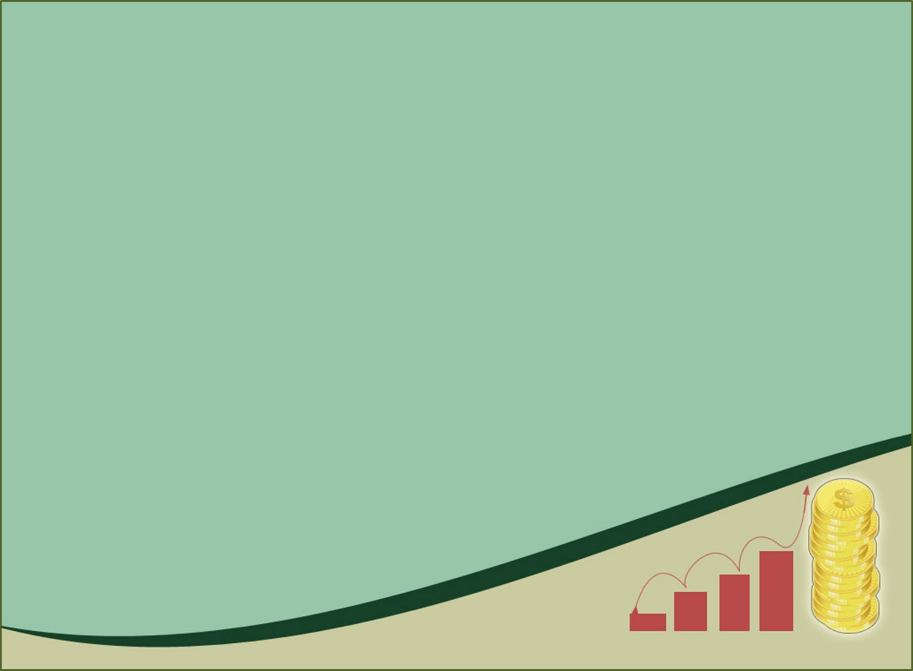 Муниципальное дошкольное образовательное учреждение детский сад «Родничок» пгт Свеча Кировской области
Проект
 «Экономика для дошколят»
(Обучение азам финансовой грамотности старших дошкольников)


Автор проекта: Фукалова Е.В.,
воспитатель первой квалификационной категории
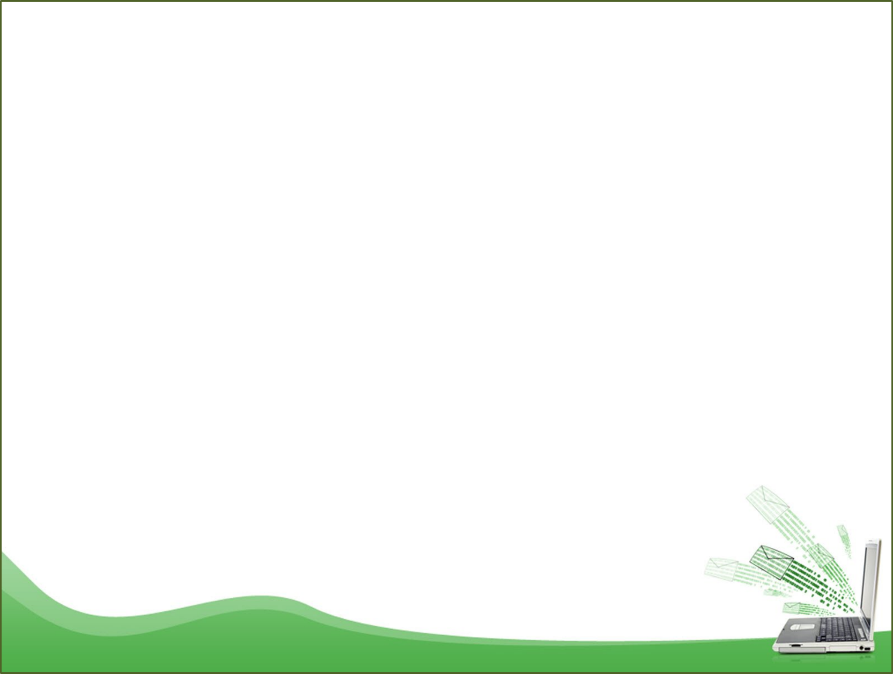 Паспорт проекта:
Участники проекта: воспитанники подготовительной к школе группы, родители, педагоги
Срок реализации: сентябрь 2022 г. – январь 2023 г.
Тип проекта: информационно-познавательный, игровой
По количеству участников: коллективный
По продолжительности: долгосрочный
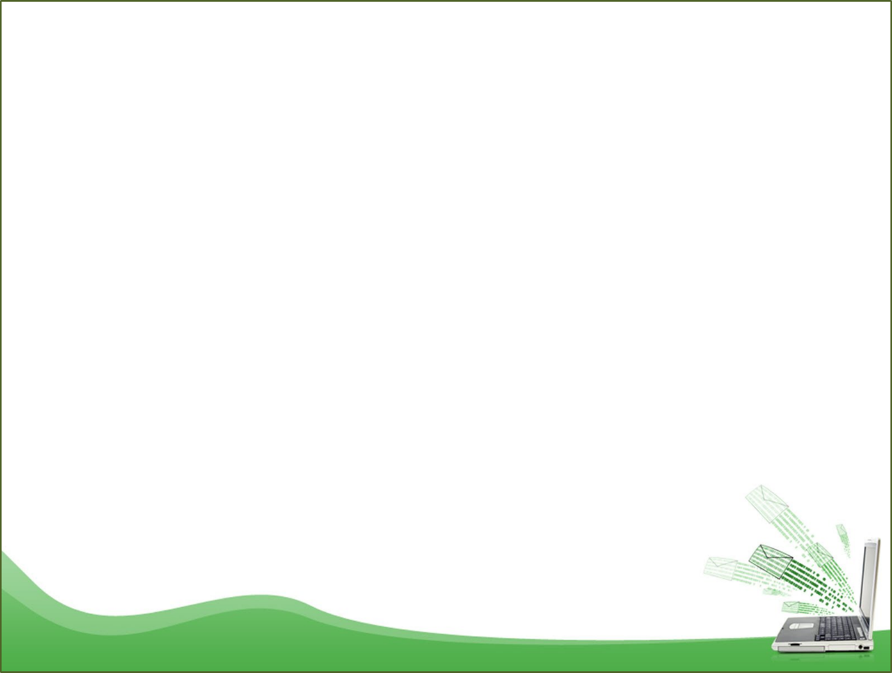 Актуальность:
ФГОС ДО (п. 2.1) ставит задачу формирования общей культуры личности детей, в которую входит экономическая культура личности дошкольника, характеризующаяся наличием первичных представлений об экономических категориях, которые включаются в разные виды детской деятельности.

СТРАТЕГИЯ ПОВЫШЕНИЯ ФИНАНСОВОЙ ГРАМОТНОСТИ 
От 25.09.2017г. №20-39-р 
«…Для формирования компетенций в сфере финансовой грамотности у всех возрастных и целевых групп необходимо продолжить разработку и внедрение образовательных программ повышения финансовой грамотности для дошкольного, начального общего, основного общего, среднего общего, среднего профессионального и высшего образования, а также для дополнительного образования…»
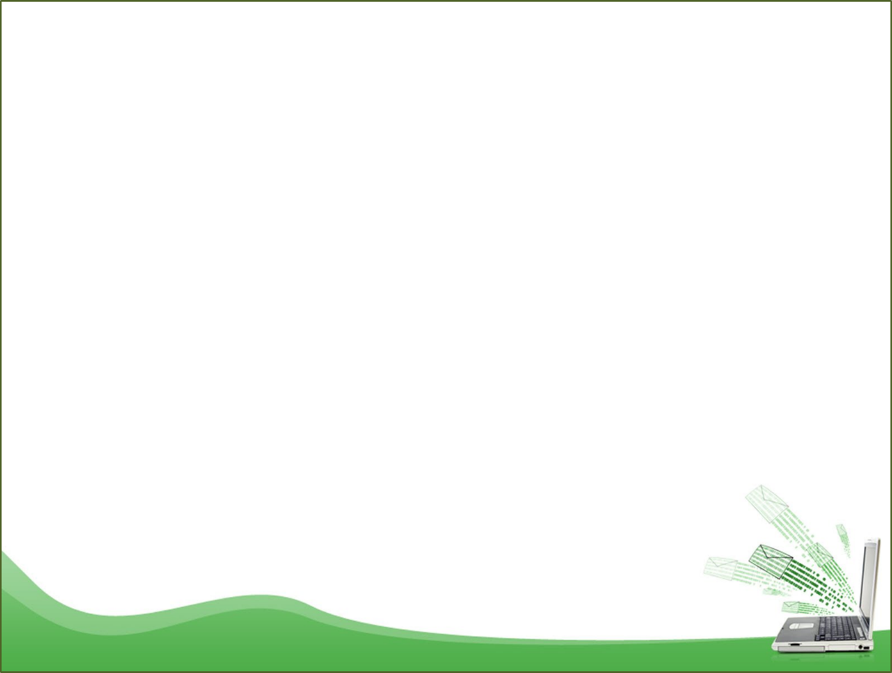 Проблема:
У детей старшего дошкольного возраста недостаточно сформированы представления о начальных экономических понятиях: экономика, потребности, деньги, товар, цена и стоимость, реклама.
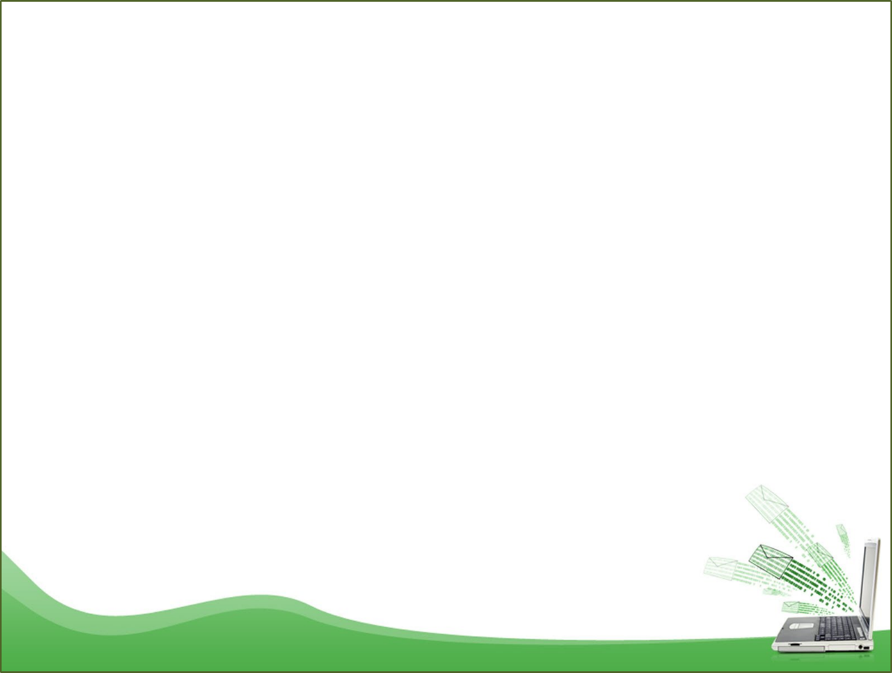 Цель, задачи
Цель: Формирование у детей старшего дошкольного возраста доступных экономических категорий и понятий

Задачи: 
1. Создать предметно-пространственную развивающую среду,  способствующую развитию познавательного интереса детей к вопросам финансовой грамотности.
2. Формировать основы финансовой грамотности дошкольников посредством разнообразных видов детской деятельности.
3. Повысить компетентность родителей в вопросах формирования финансовой грамотности у детей.
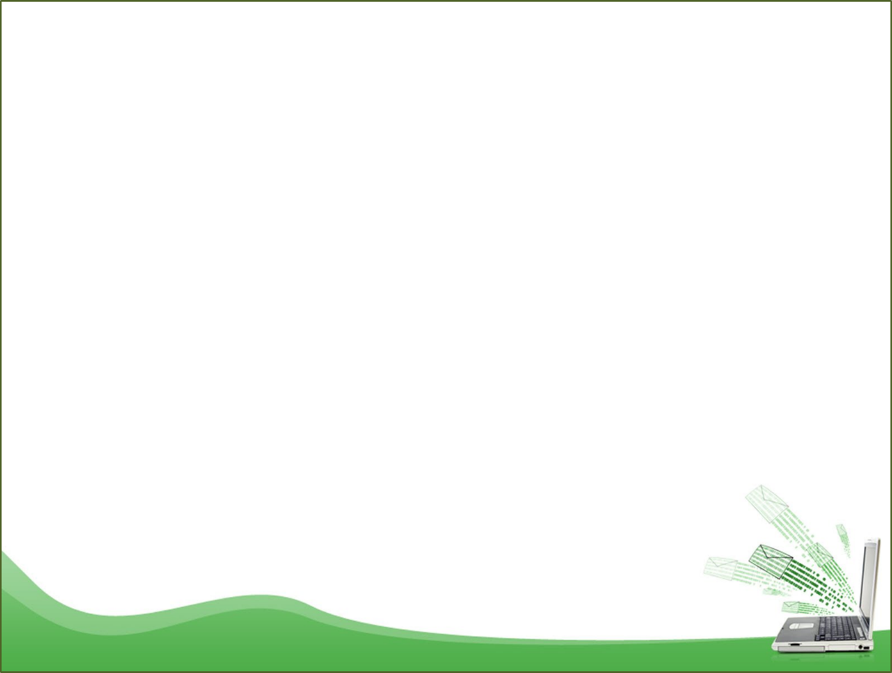 Ожидаемые результаты:
Развитие у детей познавательного интереса к вопросам финансовой грамотности, применение ими полученных знаний в игровой практике.
Повышение уровня образованности родителей по проблеме взаимодействия с детьми в финансовых вопросах.
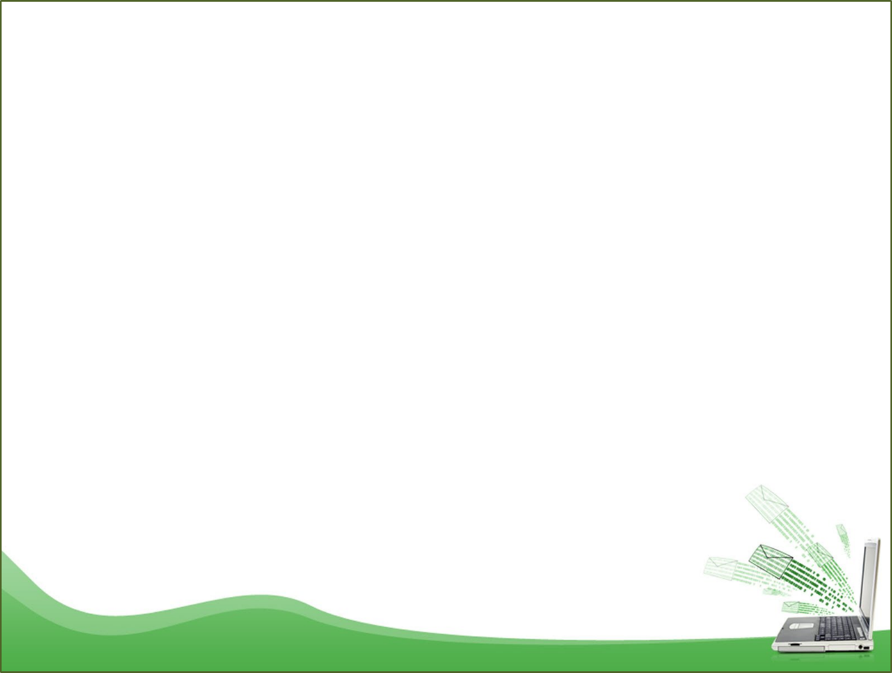 План реализации проекта:
1 этап – подготовительный
Цель: 
Сбор материала и проектирование познавательной деятельности.
Информирование родителей о теме проекта.
Анкетирование родителей по вопросам финансовой грамотности.
Мониторинг «Экономическое образование и воспитание старших дошкольников». 
Создание предметно-пространственной развивающей среды в группе.
Литература
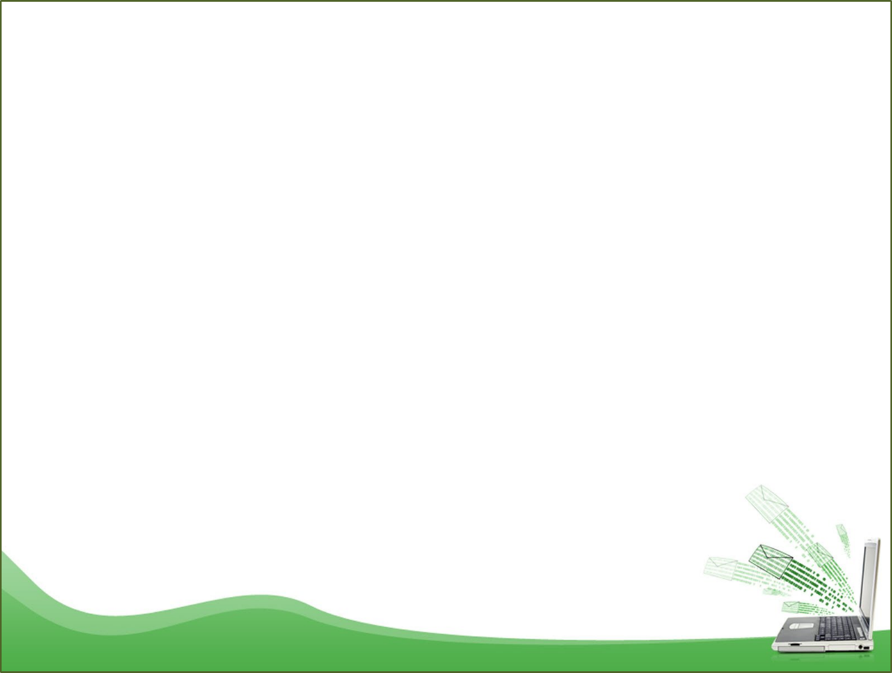 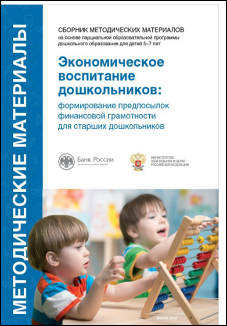 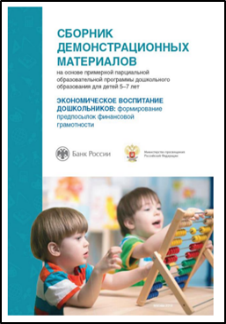 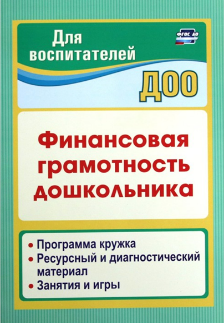 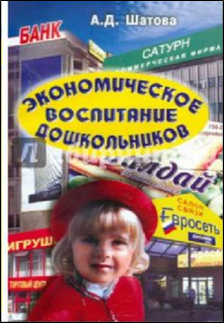 Анкета для родителей «Экономическое воспитание ребенка в семье»
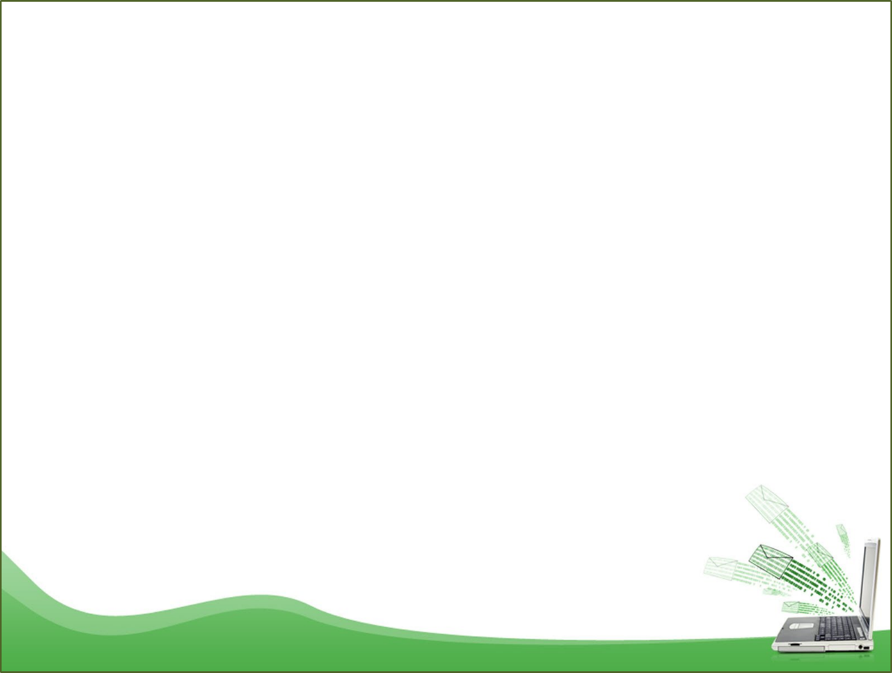 Результаты мониторинга воспитанников
Предметно-пространственная развивающая среда
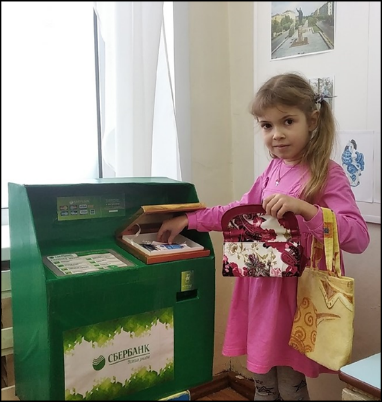 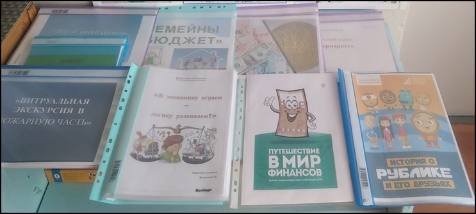 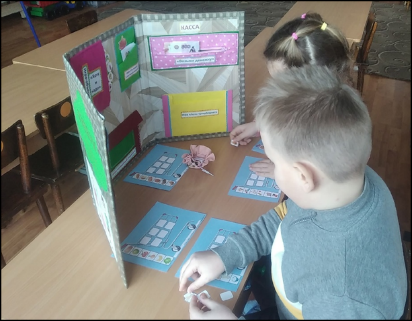 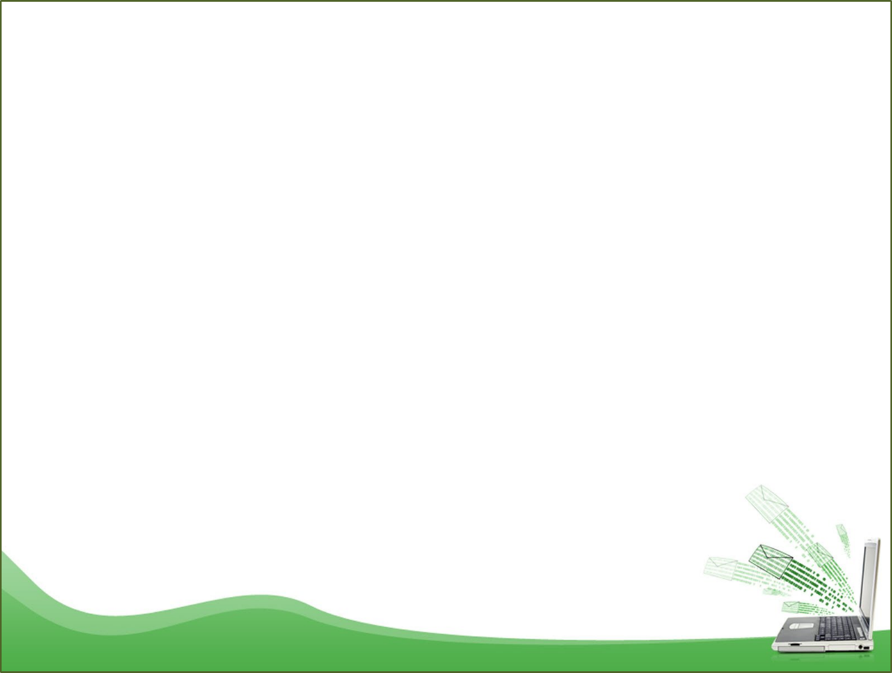 План реализации проекта:
2 этап – основной, практический
Цель: 

Реализация проекта через организованную образовательную деятельность по основным образовательным областям ФГОС ДО.

Взаимодействие с родителями по теме проекта.
Познавательное развитие
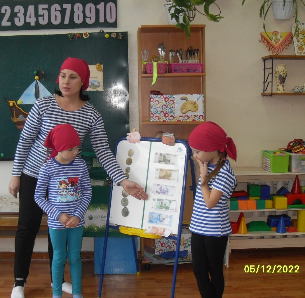 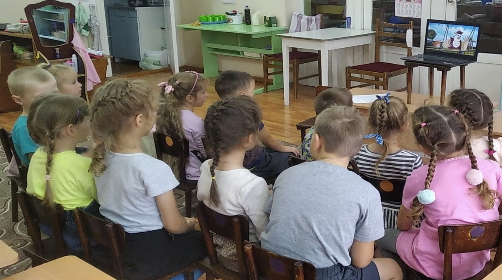 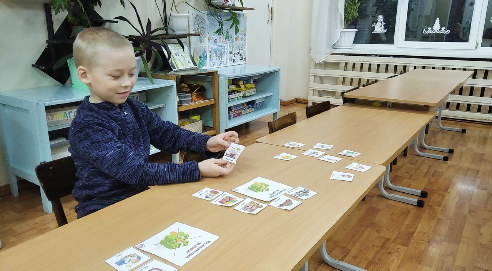 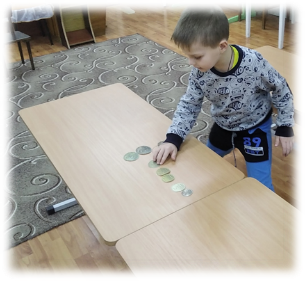 Познавательное развитие
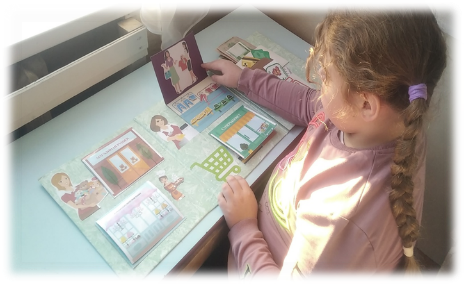 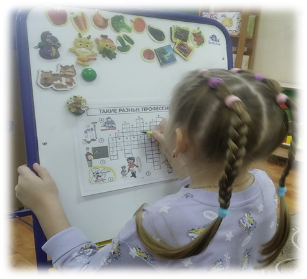 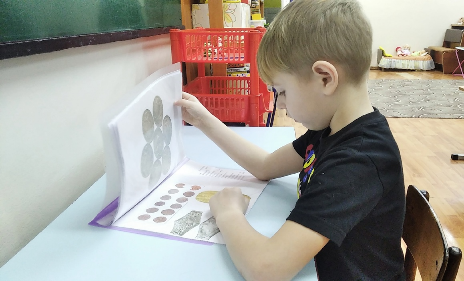 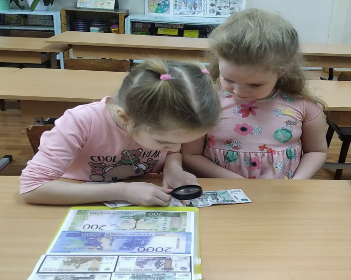 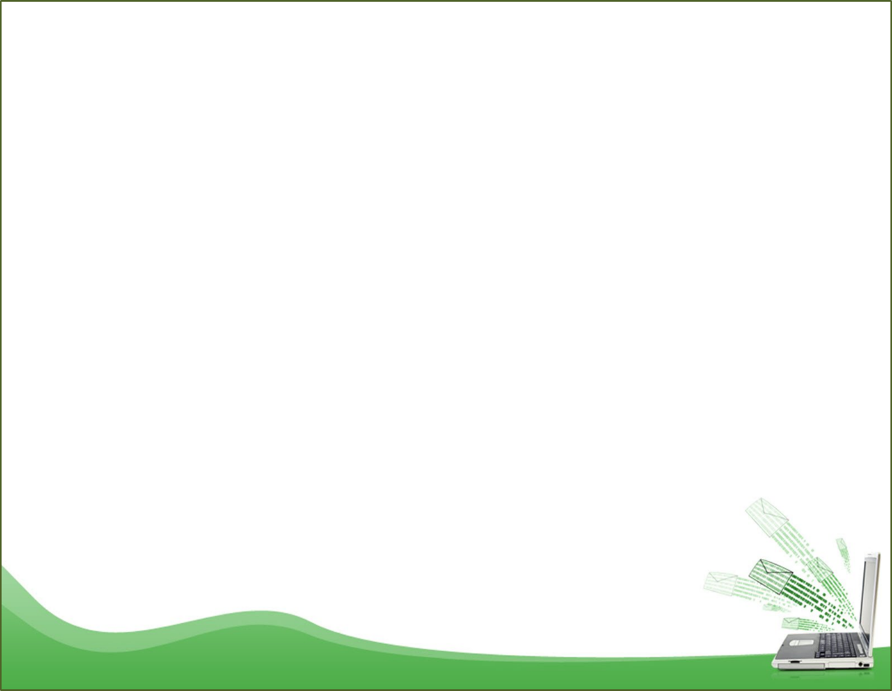 Социально-коммуникативное развитие
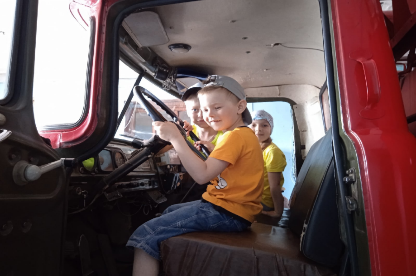 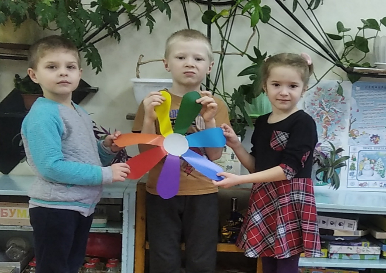 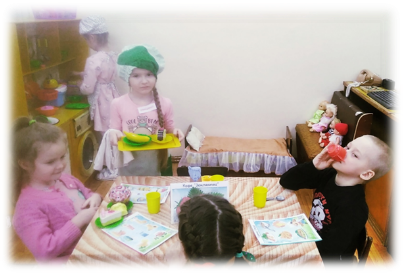 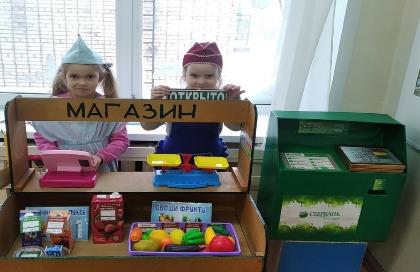 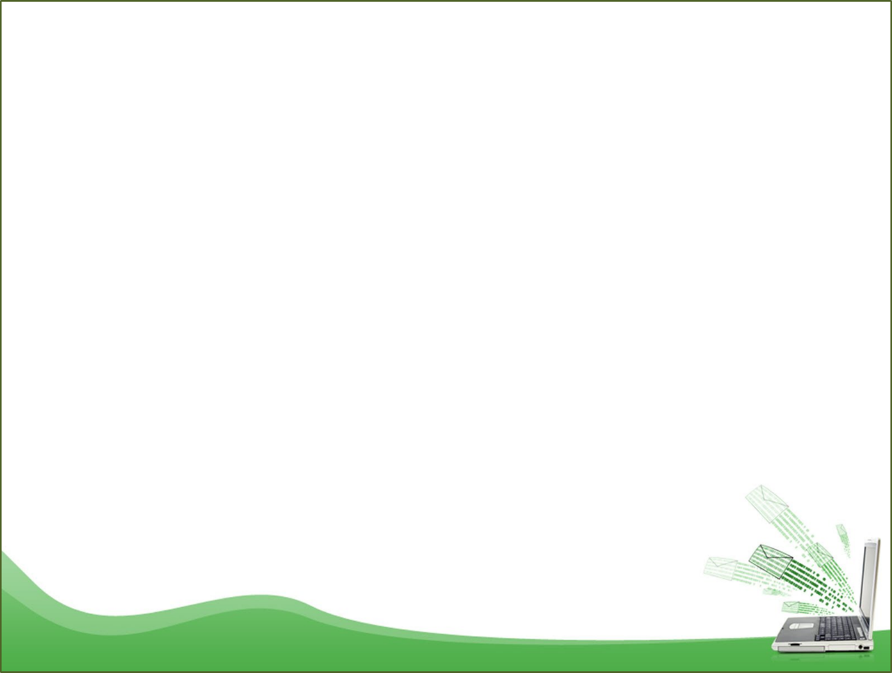 Социально-коммуникативное развитие
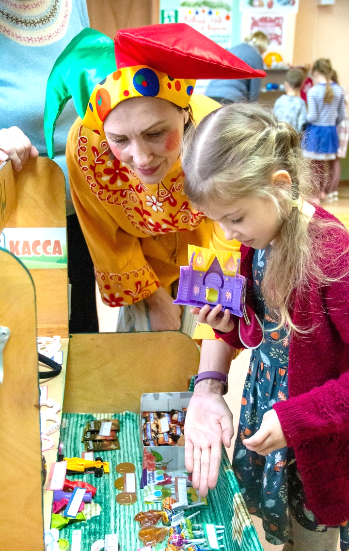 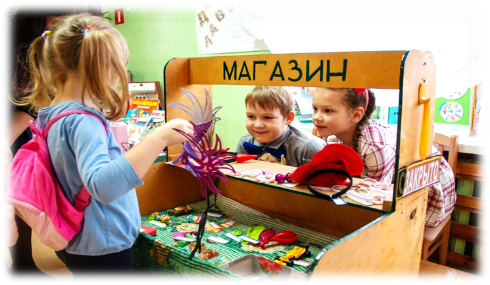 Художественно-эстетическое развитие
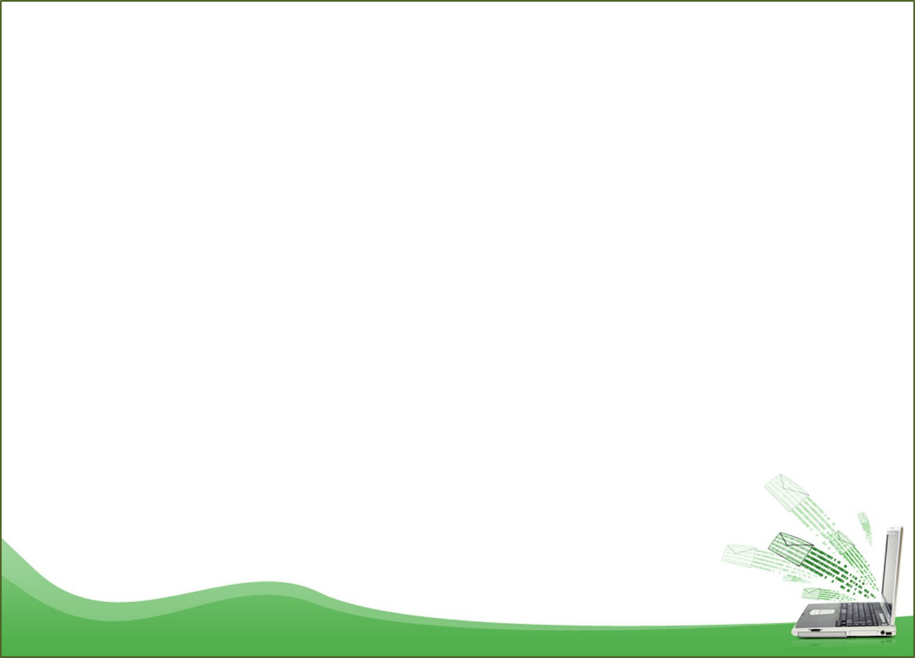 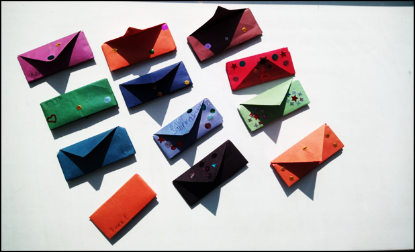 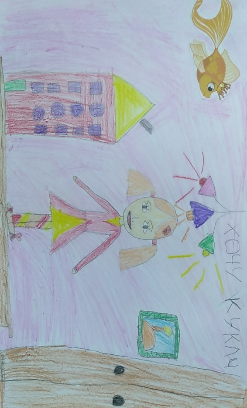 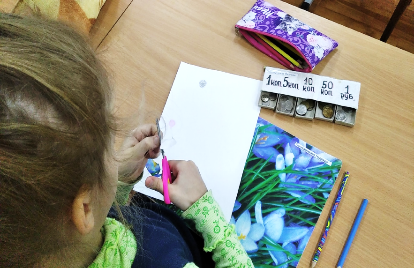 Речевое развитие
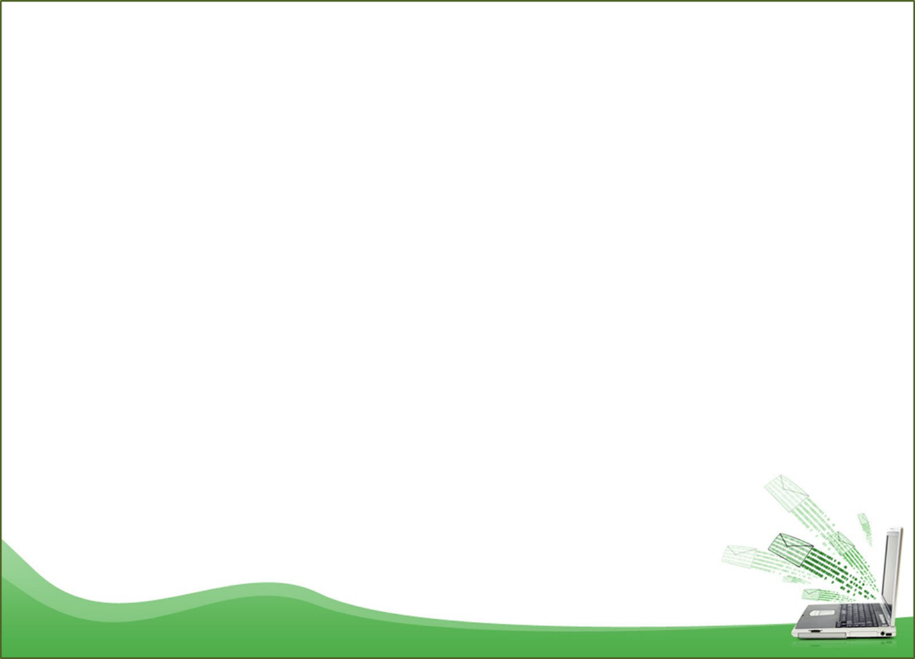 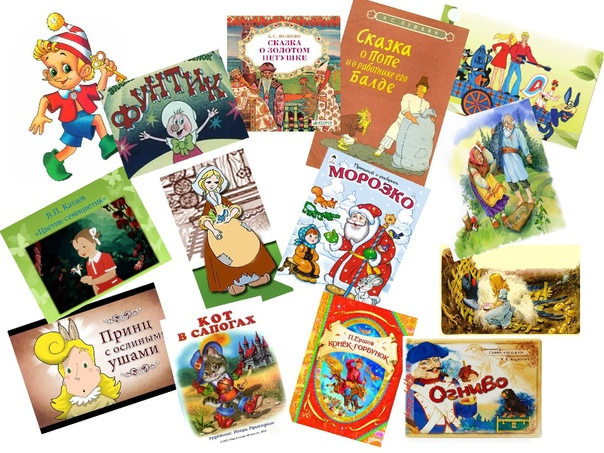 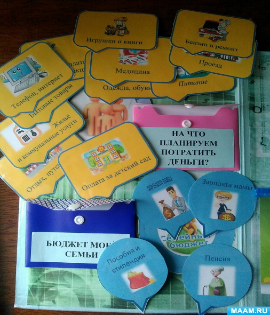 Взаимодействие с семьей
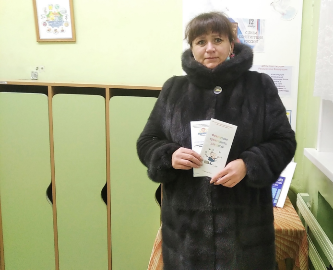 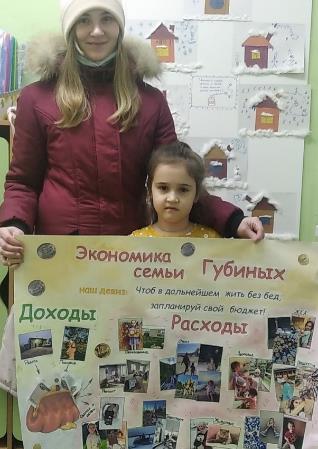 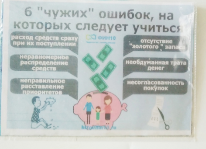 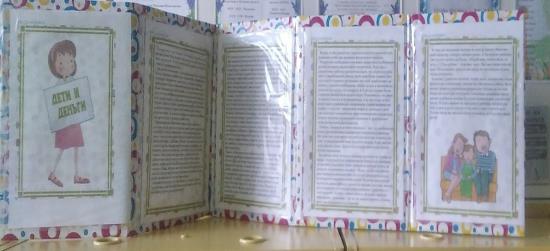 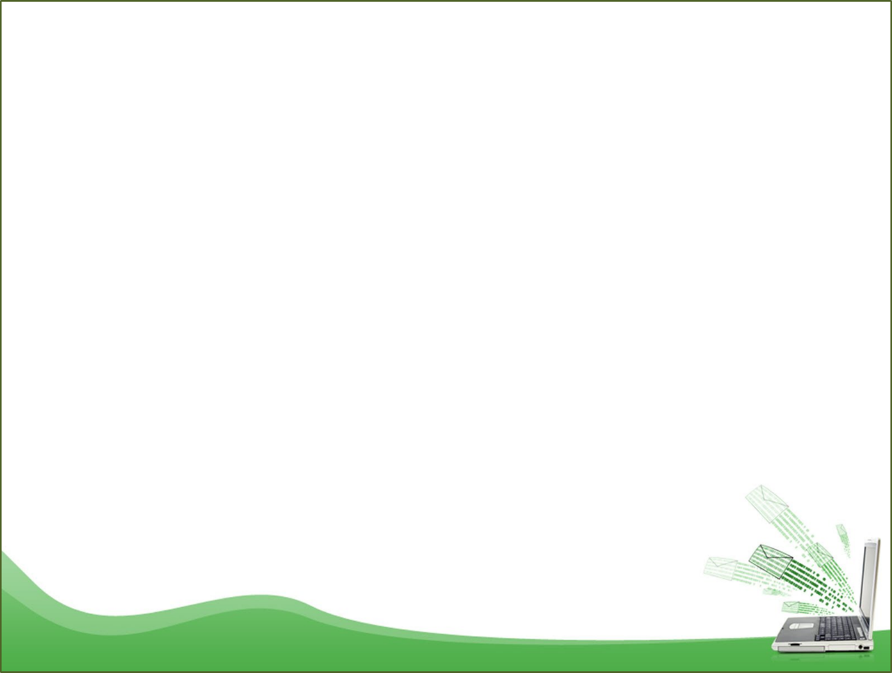 План реализации проекта
3 этап – заключительный
Цель:
Повторный мониторинг «Экономическое образование и воспитание детей старшего дошкольного возраста».

Подведение итогов реализации проекта.
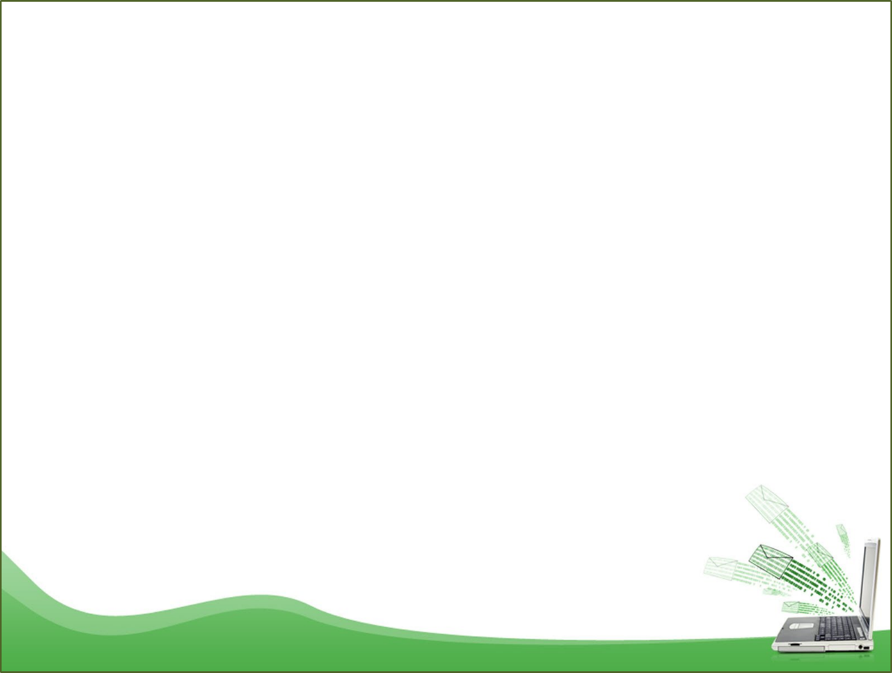 Результаты контрольного мониторинга
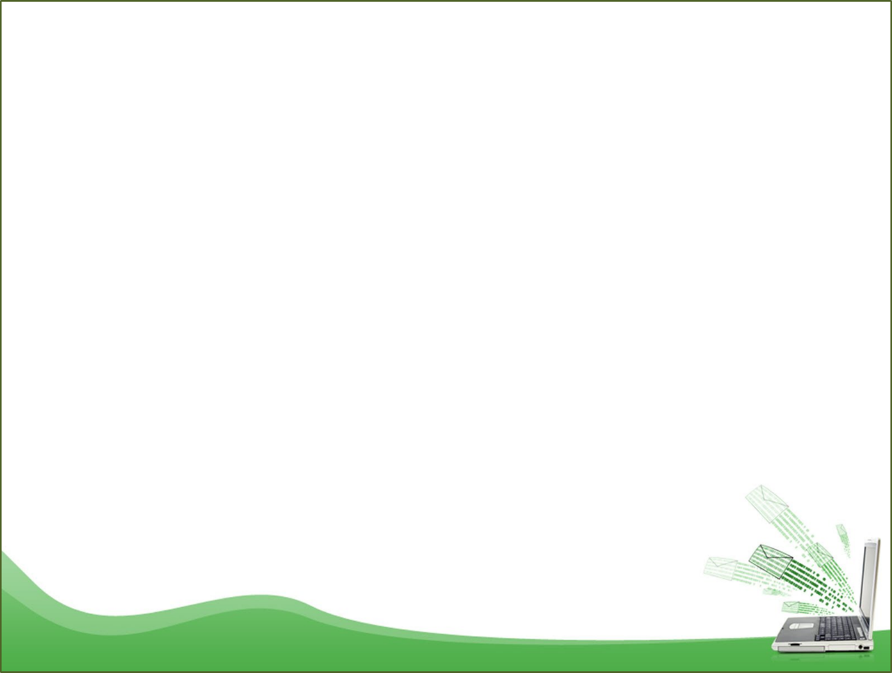 СПАСИБО ЗА ВНИМАНИЕ!